Rada vlády pro lidská práva
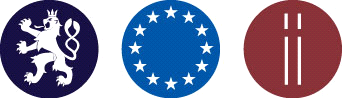 Přehled budoucích aktivit sekretariátu
Mezinárodní oblast (OSN)
UPR (Universal Periodic Review) v Radě OSN pro lidská práva
podání národní zprávy do 10. 10. 2022
doplněno zprávami orgánů OSN a NNO
samotný přezkum leden-únor 2023
1
Rada vlády pro lidská práva
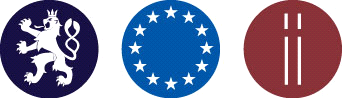 Přehled budoucích aktivit sekretariátu
Mezinárodní oblast (OSN)
podávání periodických zpráv orgánům OSN
zpráva o plnění Úmluvy proti mučení a jinému krutému, nelidskému a ponižujícímu zacházení (jaro 2022)
zpráva o plnění Úmluvy proti všem formám rasové diskriminace (léto 2022)
závěrečná doporučení Výboru pro práva dítěte ze září 2021
závěrečná doporučení Výboru pro hospodářská, sociální a kulturní práva z února 2022
2
Rada vlády pro lidská práva
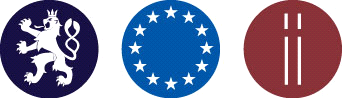 Přehled budoucích aktivit sekretariátu
Oblast EU (CZ PRES)
Agendy s lidskoprávním aspektem (IT/TECH)
Nařízení o umělé inteligenci 
Akt o digitálních službách 
Meziinstitucionální deklarace k digitálním právům a principům
3
Rada vlády pro lidská práva
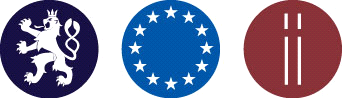 Přehled budoucích aktivit sekretariátu
Oblast EU (CZ PRES)
Agendy s lidskoprávním aspektem (udržitelnost)
Směrnice o podávání zpráv o udržitelném podnikání společností, 
Směrnice o udržitelné správa a řízení společností a due diligence v dodavatelských řetězcích 
Revize směrnice o spotřebitelském úvěru
Směrnice o podpoře zelená spotřeby
4
Rada vlády pro lidská práva
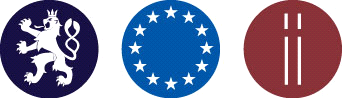 Přehled budoucích aktivit sekretariátu
Oblast EU (CZ PRES)
Agendy s lidskoprávním aspektem (ochrana práv)
Iniciativa k rozšíření oblastí trestné činnosti upravených právem EU na nenávistné trestné činy a nenávistné projevy 
Směrnice o prevenci a boji proti násilí na ženách a domácímu násilí
Směrnice o ochraně novinářů a obhájců práv proti zneužívajícím žalobám (Strategické žaloby na vyloučení účasti veřejnosti tzv. SLAPP)
Revize směrnice o právu obětí
Směrnice o mezistátním uznání rodičovství
5
Rada vlády pro lidská práva
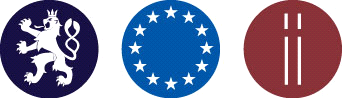 Přehled budoucích aktivit sekretariátu
Oblast EU (CZ PRES)
Agendy s lidskoprávním aspektem (sociální oblast)
Evropská strategie péče s doporučením k dlouhodobé péči 
Směrnice o přiměřených minimálních mzdách v EU 
Směrnice o zlepšení pracovních podmínek při práci prostřednictvím platforem
6
Rada vlády pro lidská práva
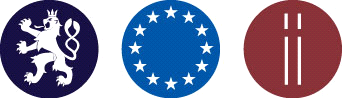 Přehled budoucích aktivit sekretariátu
Oblast EU (CZ PRES)
Agendy s lidskoprávním aspektem (rovnost)
Směrnice pro posílení uplatňování zásady stejné odměny mužů a žen za stejnou nebo rovnocennou práci 
Směrnice o zlepšení genderové vyváženosti mezi členy řídících a dozorčích orgánů společností kotovaných na burzách 
Horizontální antidiskriminační směrnice
Směrnice o orgánech pro rovnost
7
Rada vlády pro lidská práva
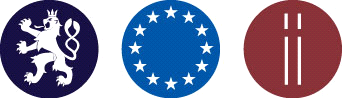 Přehled budoucích aktivit sekretariátu
Oblast EU (CZ PRES)
Akce s lidskoprávním aspektem
8
Rada vlády pro lidská práva
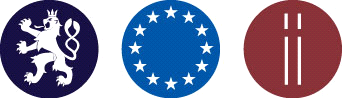 Přehled budoucích aktivit sekretariátu
Oblast EU (CZ PRES)
Novelizace nařízení o Agentuře EU pro základní práva
rozšíření působnosti na policejní a justiční spolupráci v trestních věcech
zjednodušení plánovacího procesu (bez rozhodnutí Rady)
jednodušší fungování a spolupráce orgánů Agentury
nové formy spolupráce Agentury a členských států
9
Rada vlády pro lidská práva
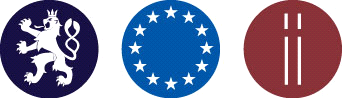 Přehled budoucích aktivit sekretariátu
Národní oblast
Zpráva o stavu lidských práv v ČR v roce 2021
sběr podkladů – únor/březen
práce na textu – duben/květen
rozeslání ke komentářům – konec května/červen
předložení vládě – konec června
obsah: významný covid (hl. judikatura), ale i další věci (odškodnění sterilizací, bezdoplatkové zóny atd.)
10